The Future of Quantum Supremacy Experiments
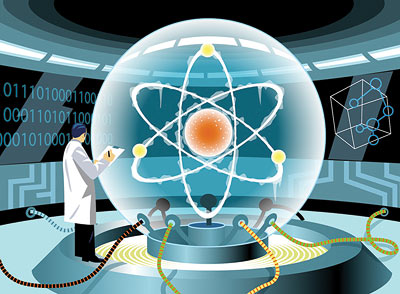 Scott Aaronson (UT Austin / OpenAI)
Arizona State University, Tempe, AZ, February 8, 2024
Quantum Computing
n entangled particles
 2n complex numbers to specify
Not just magic exponential parallelism—we only see a single sample on measurement!
What Will QCs Be Good For?
 Simulating quantum physics and chemistry

 Breaking current public-key encryption

 We’ll have to get lucky for other applications
	You’ve been systemically lied to about this

 But no matter!  The #1 application: disproving all the people who say it can never work!
How to Build a QC…
Trapped Ions(IonQ, Honeywell…)
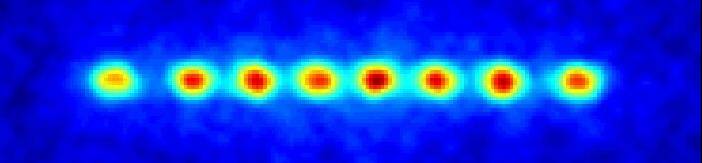 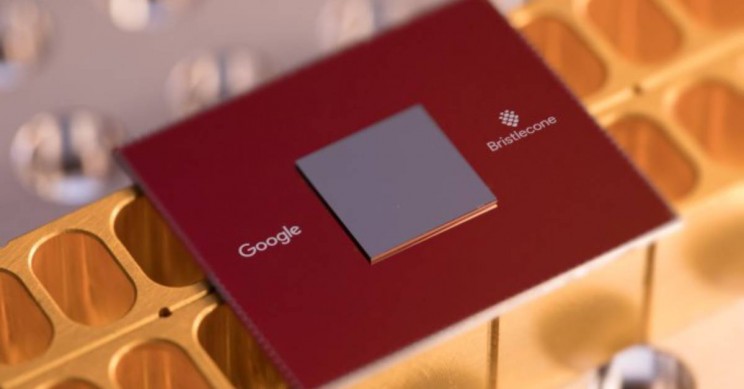 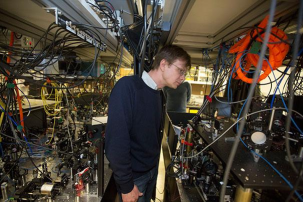 Cold Atoms(Harvard/QuEra…)
Superconducting Qubits(Google, IBM, Yale…)
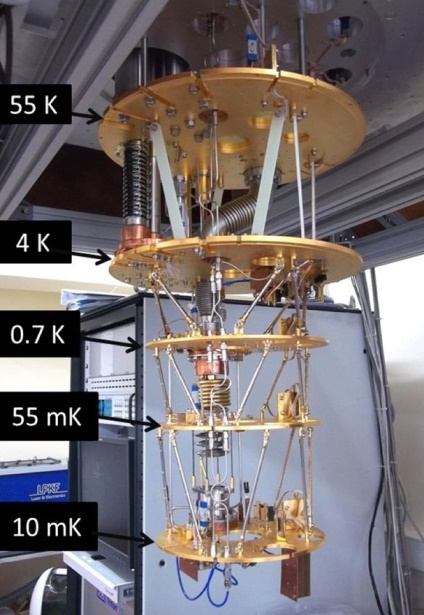 Photonics(PsiQuantum…)
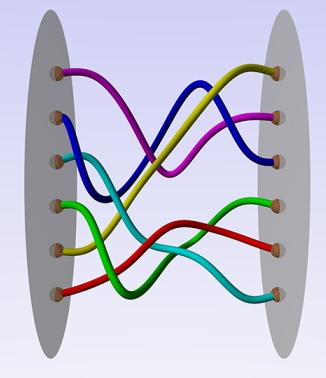 Nonabelian Anyons (Microsoft…)
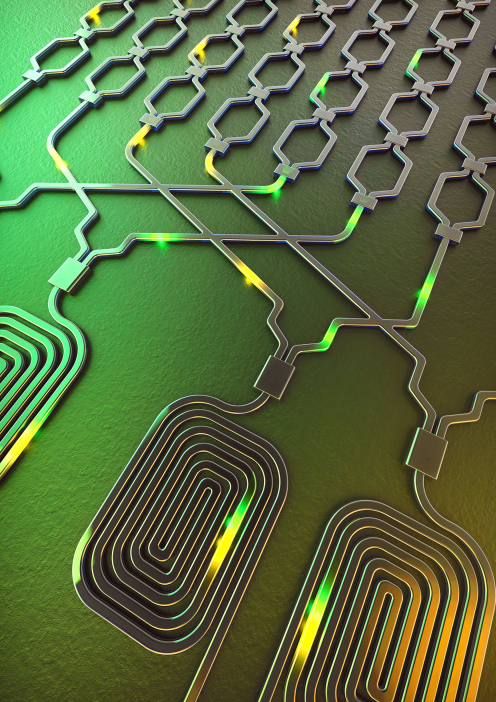 Why Is Building a QC So Damn Hard?
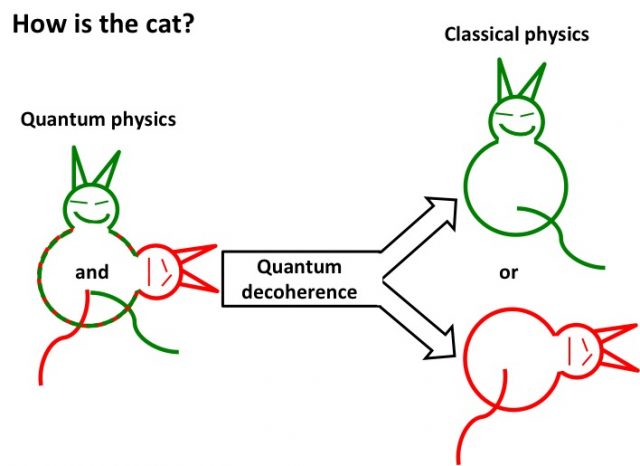 Decoherence: Unwanted interaction between the QC and its environment, prematurely “measuring” the QC
The more operations and qubits, the worse things get
In most QC researchers’ view, quantum fault-tolerance (discovered in the mid-1990s) provides the ultimate theoretical solution to decoherence
But fault-tolerance itself will require very precise physical control over the qubits—of a sort experimentalists seem unlikely to achieve for years (though they’ve made great strides)
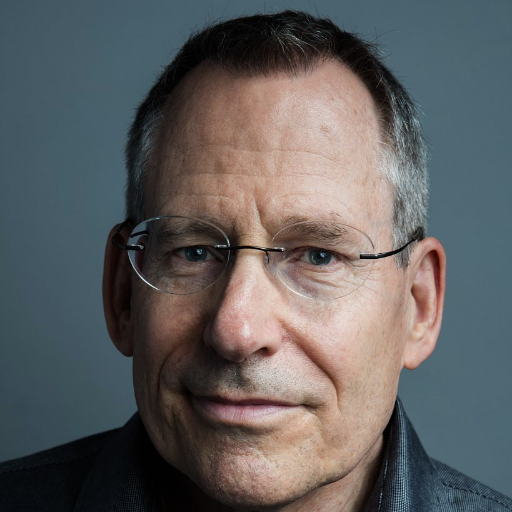 What Is Quantum Computational Supremacy?
Preskill 2012
The use of a quantum computer to solve some well-defined problem much faster than any available classical computer running any known algorithm
Problem doesn’t need to be useful, but does need a hardware-independent definition (no “simulate yourself”)
Need: an actual observed speedup, and a theoretical asymptotic speedup, and a causal connection between the two
The Random Circuit Proposal
Challenge the QC by sending it a randomly generated quantum circuit C on n qubits
Ask the QC to send back (quickly!) samples s1,…,sk from DC, the distribution over n-bit strings obtained by applying C to 0…0
Then, using classical brute force, check if
Google’s “Linear Cross-Entropy Benchmark”
for some constant b(1,2)
Quantum Supremacy Experiments Now
Random Circuit Sampling(53-qubit experiment by Google team 2019; another by USTC team 2020)
BosonSampling(A.-Arkhipov 2011, ~100-photon experiments by USTC team 2020, Xanadu 2022)
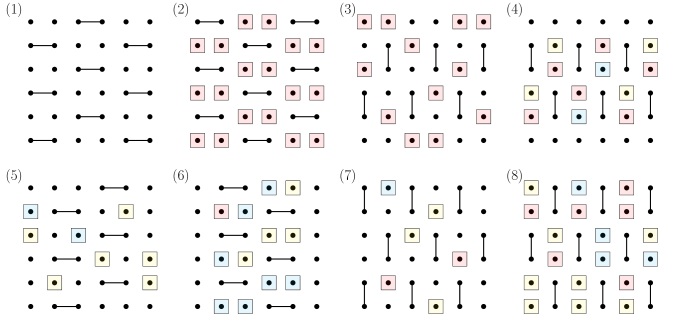 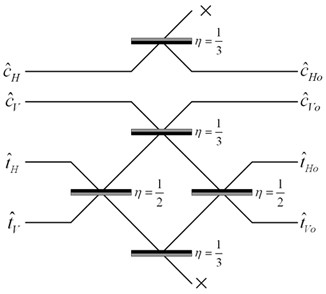 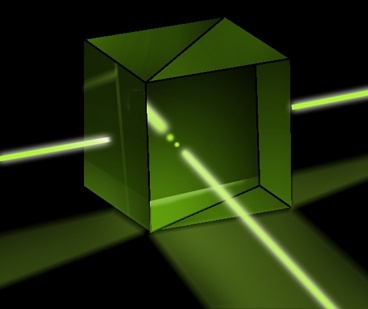 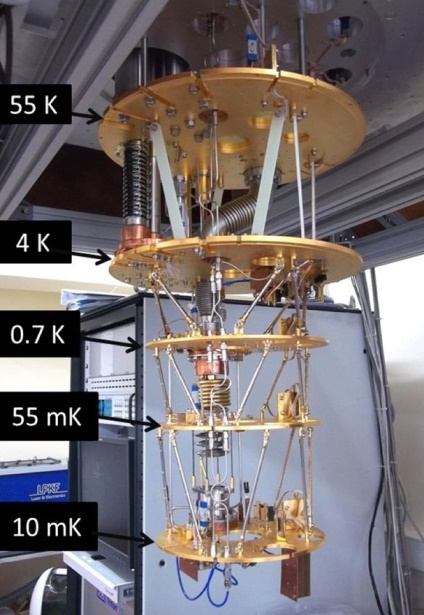 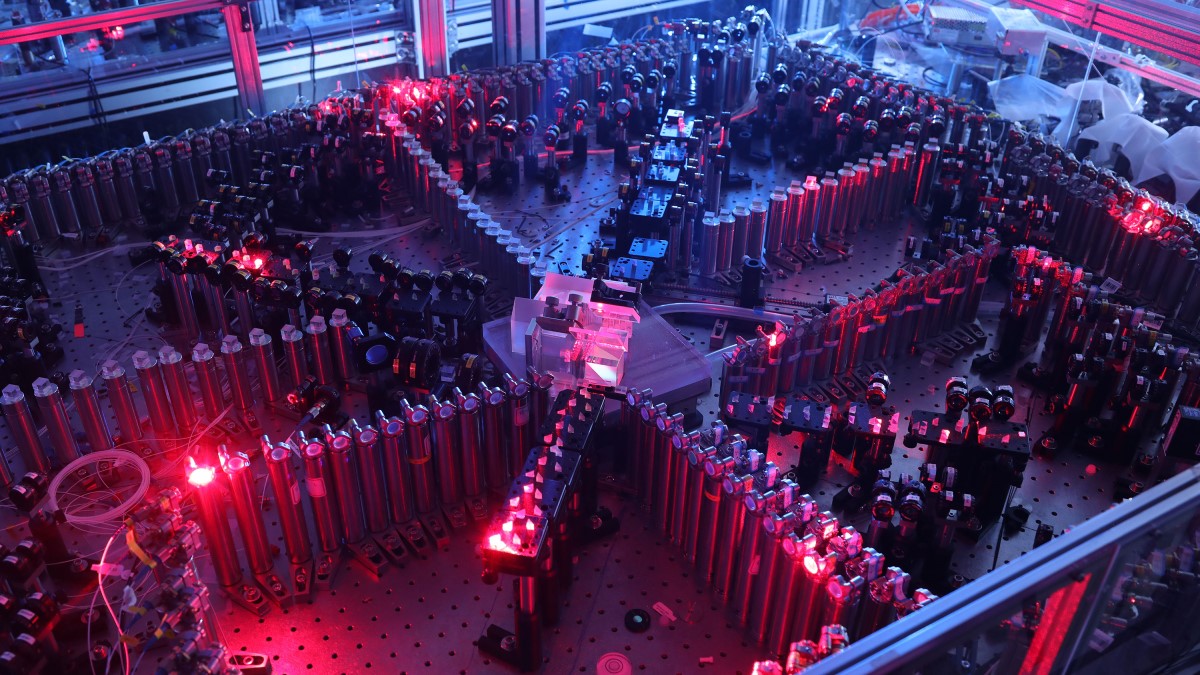 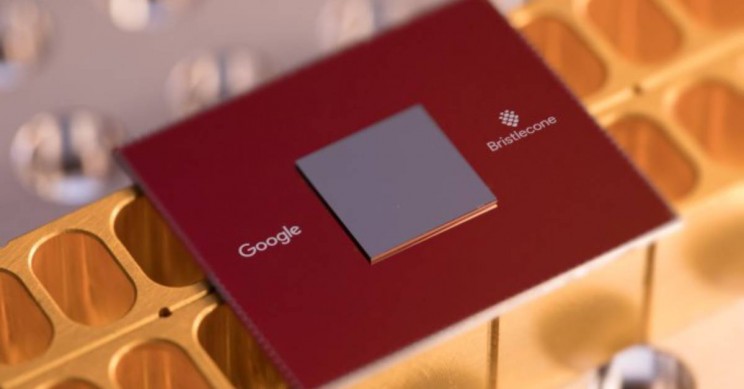 What’s Wrong With the Current Supremacy Experiments?
Lack of error-correction prevents scaling: Obvious.
Spoofing attacks:
Pan-Chen-Zhang 2021: Tensor network contraction
Gao-Kalinowski-Chou-Lukin-Barak-Choi 2021: Gets 1/exp(depth) advantage on Linear Cross Entropy Benchmark (XEB)
Most fundamental (in my view): Exponential time needed for classical verification!!  (E.g. via Linear XEB)
Field Guide to Big Quantum Speedups
QAOA
Efficiently
Verifiable
NISQy
Quantum machine learning
Shor
?
Mahadev
BosonSampling
Yamakawa-Zhandry
Random Circuit Sampling
Physics simulations
In-Principle Quantum Advantage
New Open Question
Call a quantum circuit C “peaked” if |x|C|0n|20.1 for some basis state |x.
	(More generally: if C|0n has any nonrandom 	features easy to notice on measurement)
What does a uniformly random peaked circuit with (say) n qubits and m=n2 gates look like?  Just a bunch of gates and then their inverses?  Pseudorandom?
|0
|0
U-1
U
|0
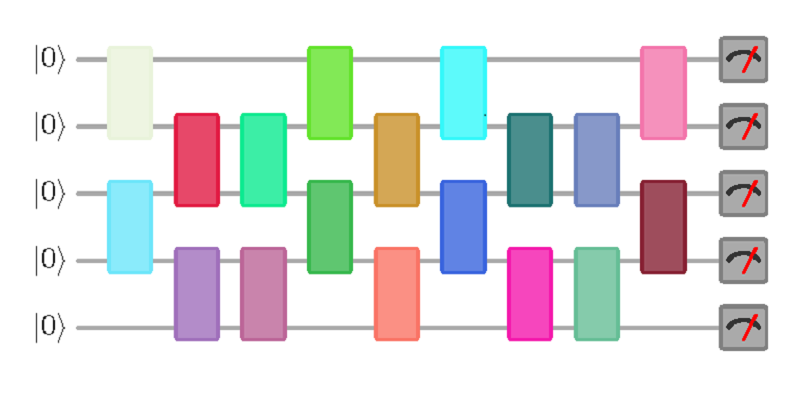 vs.
(obfuscated)
More Questions
Given an n-qubit, m-gate random quantum circuit, how many more gates must we add to get a peaked circuit?
Even an upper bound of e.g., m/2 would be exceedingly interesting for quantum advantage experiments!
What fraction of quantum circuits are peaked?
How hard is it to sample a random peaked circuit?  What about a peaked circuit that’s hard to distinguish from random?
Preliminary Data on Peakedness(SA and Yuxuan Zhang)
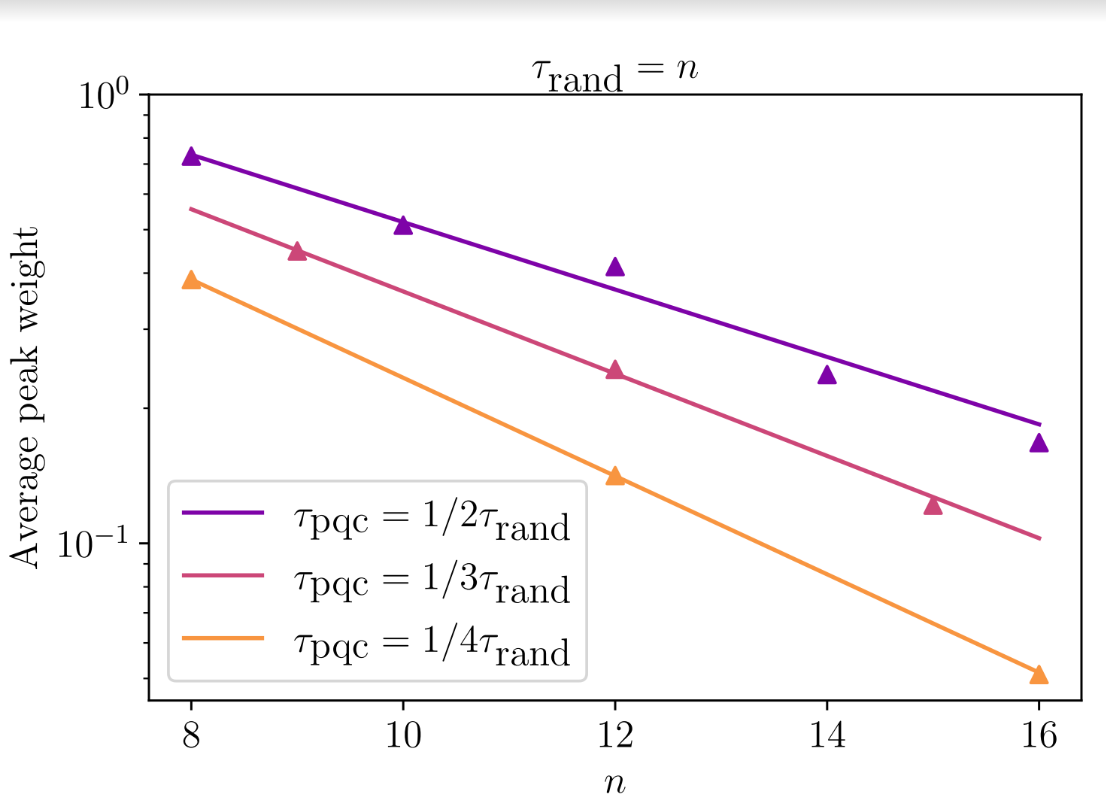 Hardness of Simplification
Clément, Heurtel, Mansfield, Perdrix, Valiron, June 2022: Complete equational theory for quantum circuits
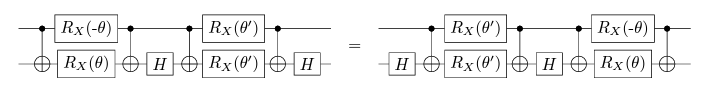 Solved a longstanding problem!  (Previously: ZX-calculus)
Another question relevant to quantum advantage:
Are there polynomial-size quantum circuits that implement the identity (i.e. do nothing), but that take exponentially many “rewrite moves” to simplify to the identity?
“Quantum Information Supremacy”
A new type of quantum supremacy experiment I’ve been working on (with Quantinuum in Colorado), which wouldn’t depend on any unproved complexity assumptions
Goal: Experimentally check that, if Nature is “secretly maintaining a classical description” for an n-qubit entangled state |, even a probabilistic one, that description must contain >>n classical bits to account for the outcomes of all possible measurements on |
E.g., if n=20, check that >100 classical bits are needed
How?  By using separations between quantum and classical one-way communication complexity
The Hidden Matching ProblemBar-Yossef-Jayram-Kerenidis 2004
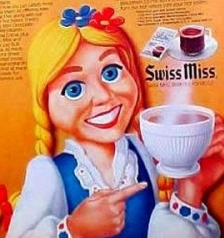 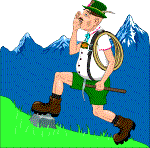 Bob holds a matching E on {1,…,n}(say, who’s dating whom)
Alice holds an n-bit string x(say, male/female for each of n people)
Goal: Alice should send Bob a short message that lets him tell whether any one couple of his choice is same- or opposite-sex
Classically, a ~n-bit message is necessary and sufficient (why?)
Quantumly, O(log n) qubits suffice!
Measurement basis:
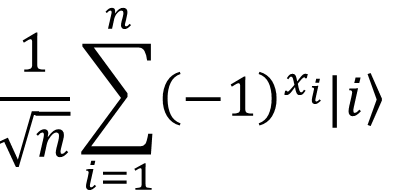 Experimental Considerations
Will first need to apply a random circuit C to |0n, to prepare a “quasi” random quantum state C|0n
Will then need to measure C|0n in a basis chosen “on the fly.”  If we used the Hidden Matching separation, measurement circuit could look like this:
Want: ~20 qubits, all-to-all connectivity, universal control, extremely high fidelity.  Good match for trapped ions?
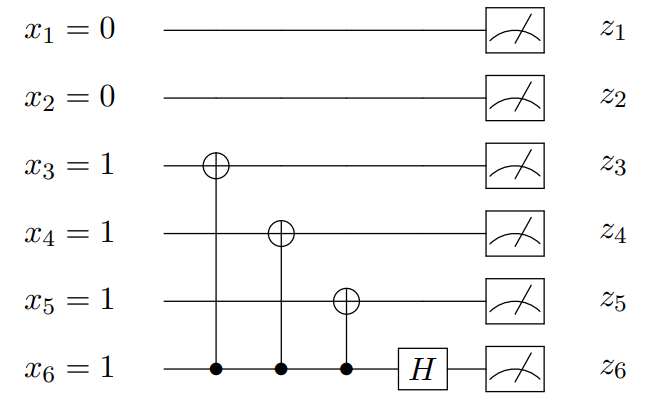 To Do: Make measurement circuit even simpler!  Find a problem where the classical lower bound is ~2n rather than ~2n/2 !  Do an analysis that accounts for noise in the circuit!
Summary
Exponential quantum speedups that are easily verifiable classically tend to be “weird” and “finely tuned”
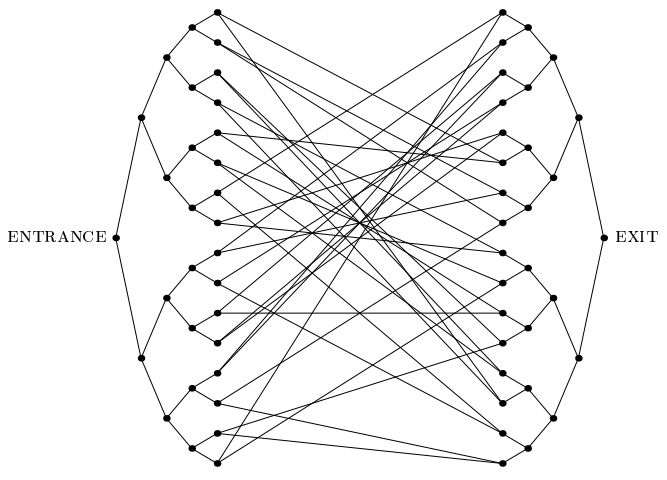 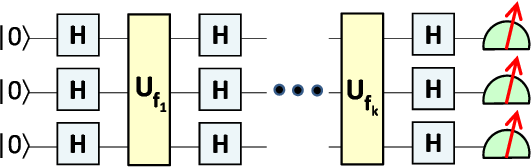 If we want to demonstrate a totally unambiguous speedup, on a near-term device without error-correction, we’ll need to make it as “generic” as possible
There’s always quantum simulation…!